Number Machine
How does the number trick work?
Your chosen number  	n
Add 3  			n + 3
Double 			2n + 6
Add 4  			2n + 10
Halve  			n + 5
Take away n  		5
My trick
Choose a number.
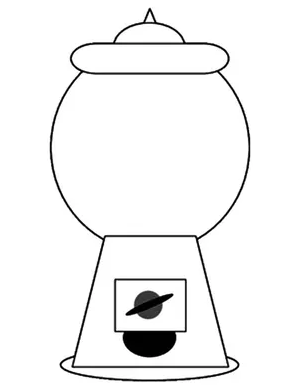 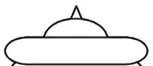 Multiply by 2.
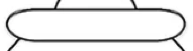 Add 10.
Divide by 2.
Subtract the number you started with.
1
Try again?
8
9
4
10
5
14
7
3
2
6
11
15
12
13
Choose a number.
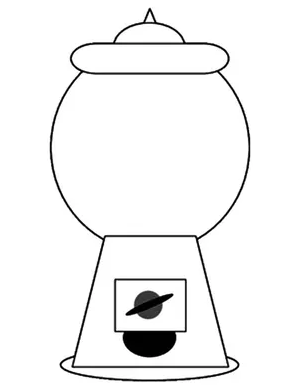 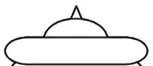 Multiply by 2.
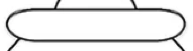 Add 26.
Divide by 2.
Subtract the number you started with.
1
8
9
4
10
5
14
7
3
2
6
11
15
12
13
How?